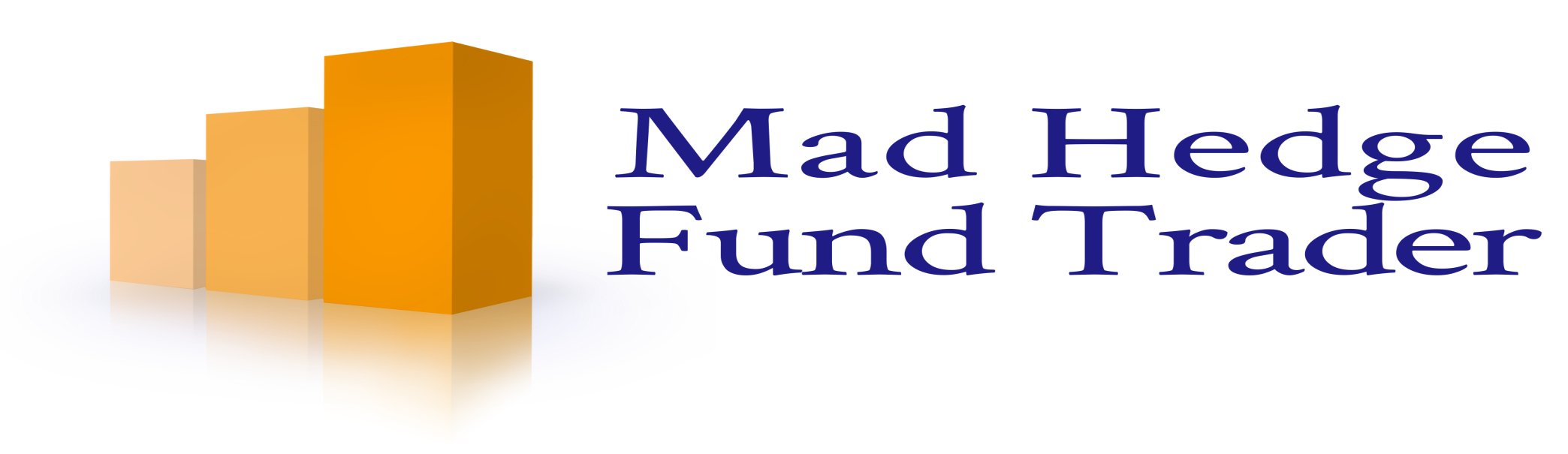 Mad Day Trader
Bill Davis
Webinar – April 10, 2019
Monthly Charts
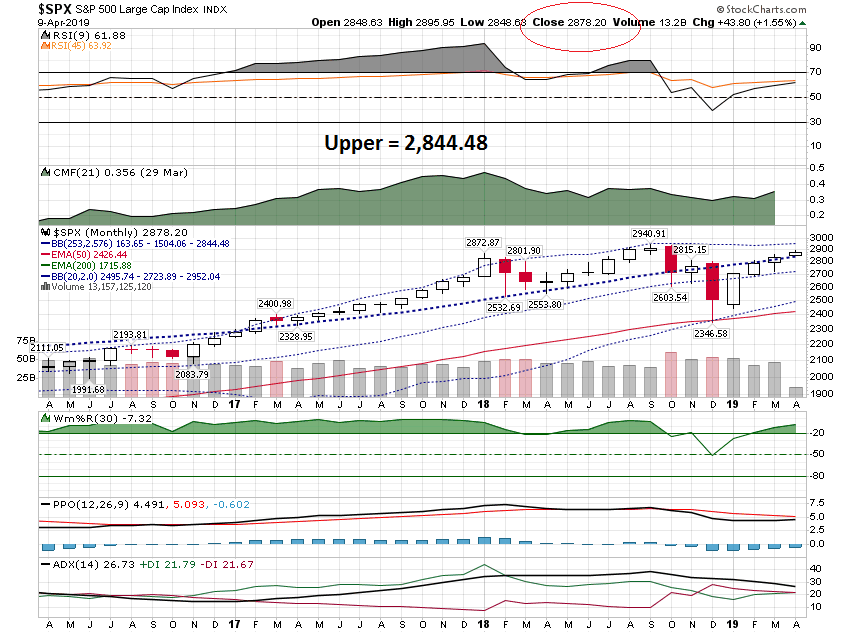 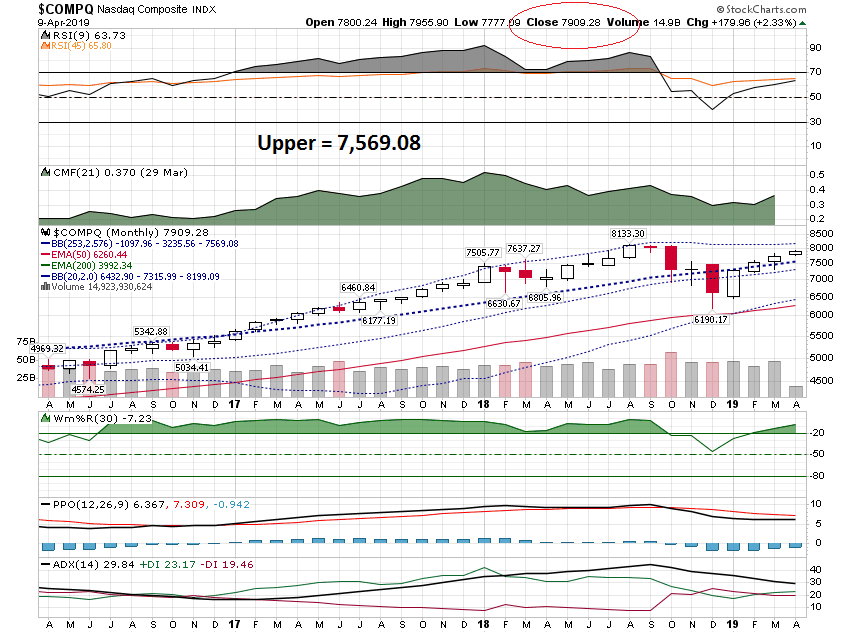 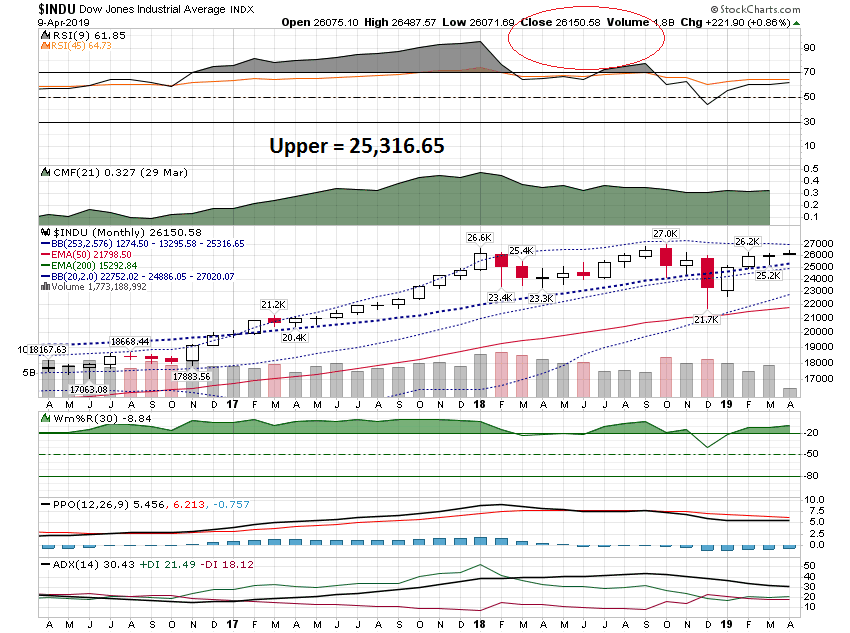 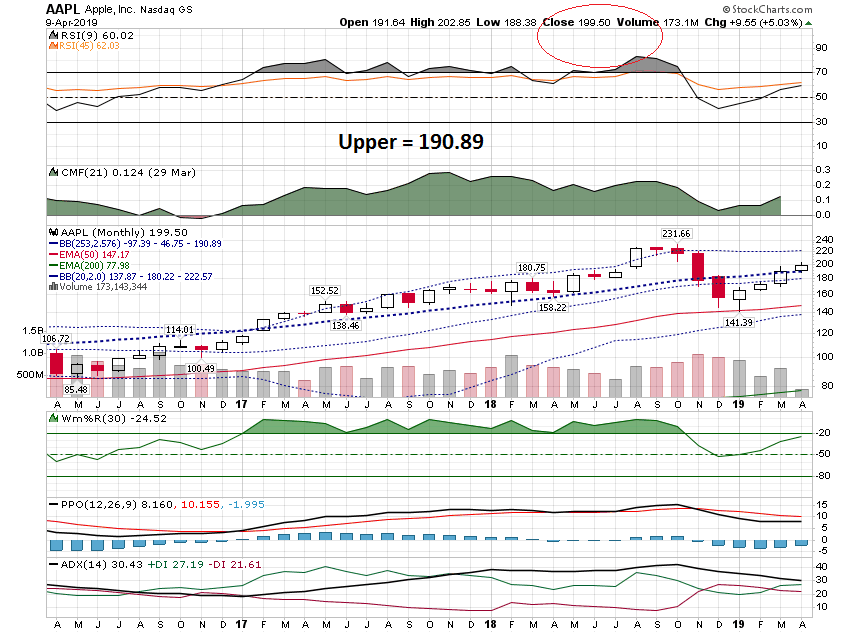 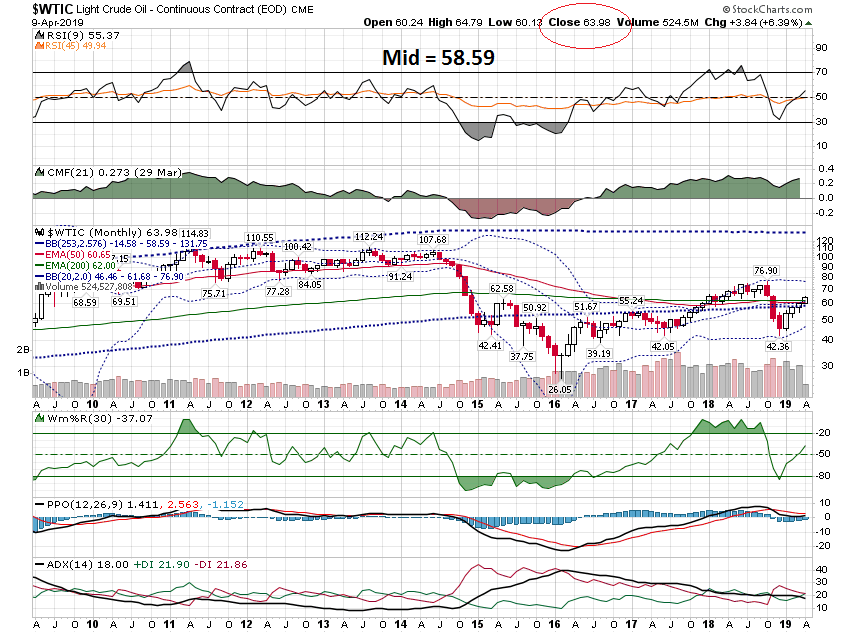 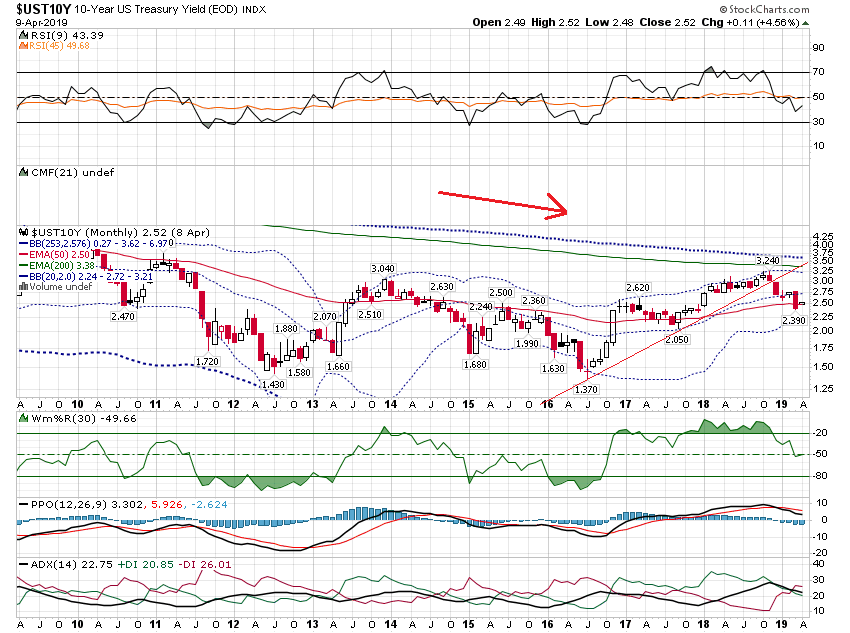 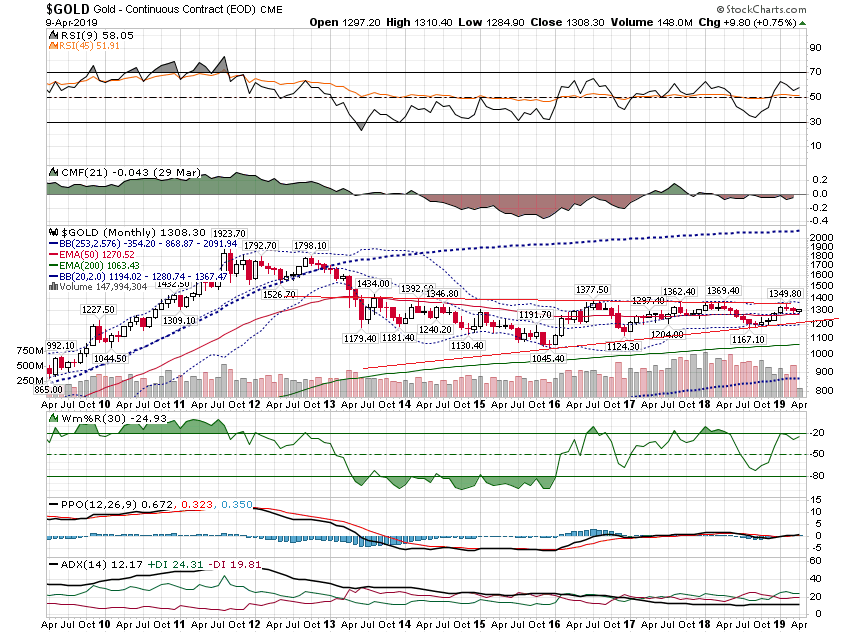 Daily Charts
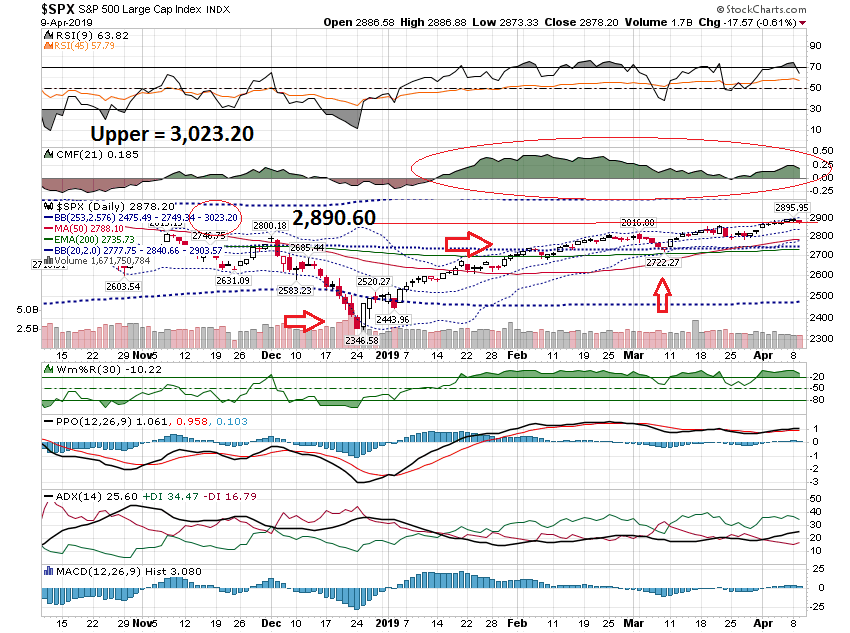 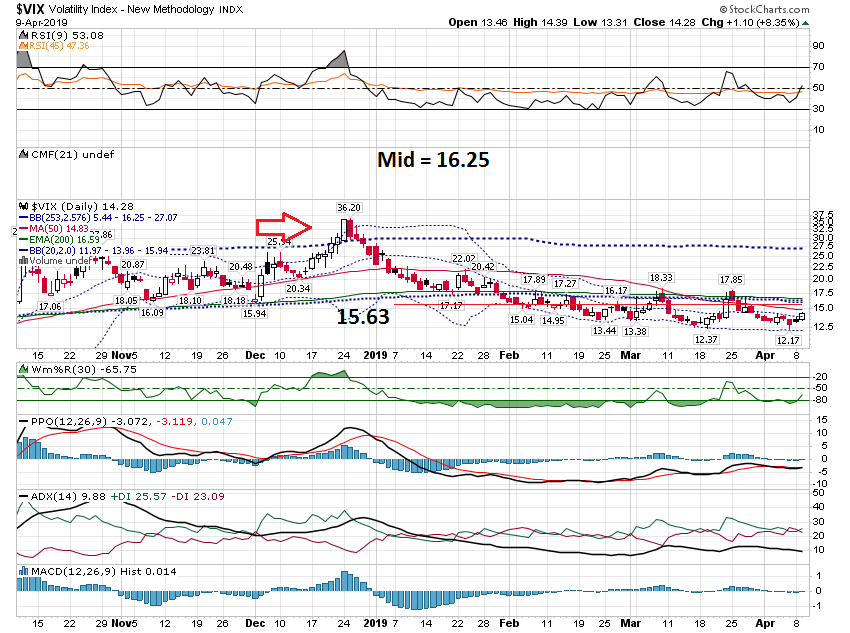 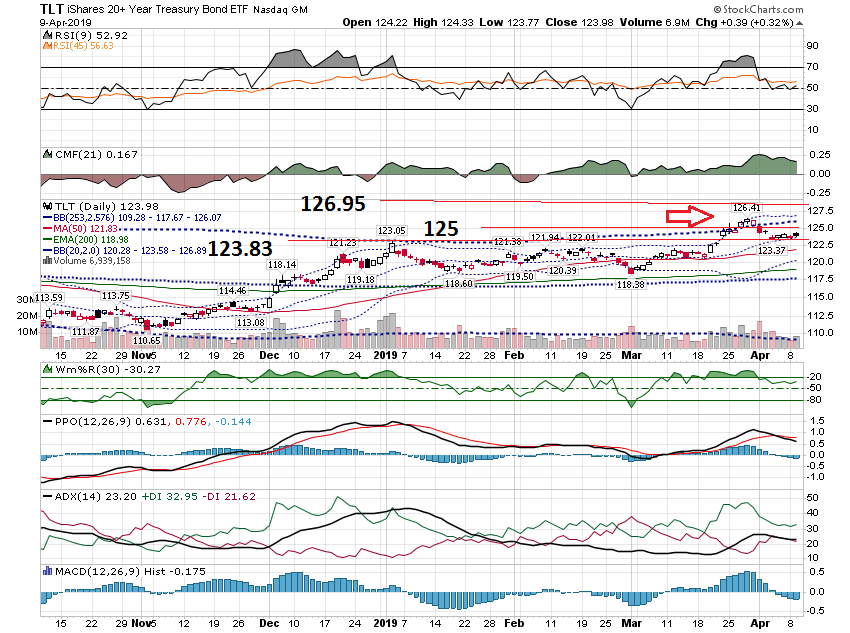 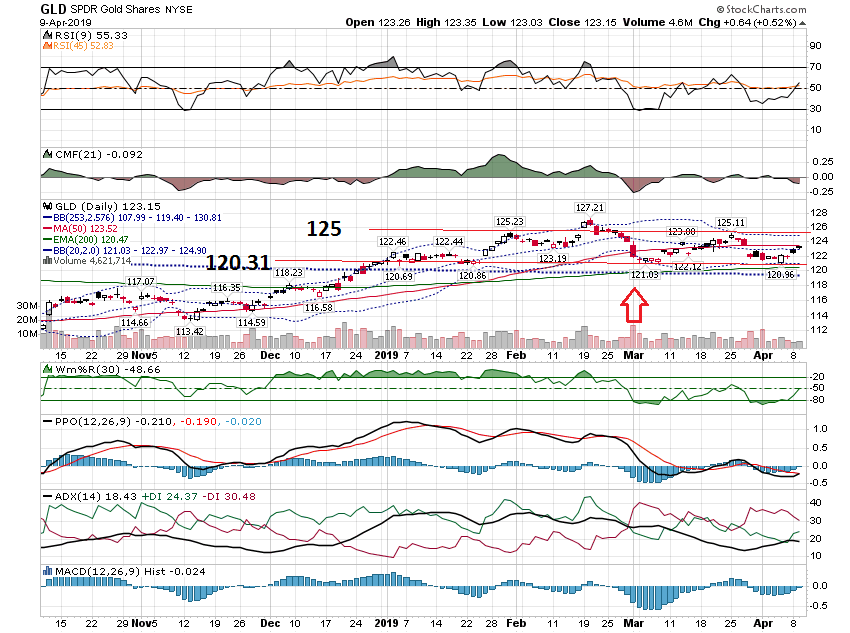 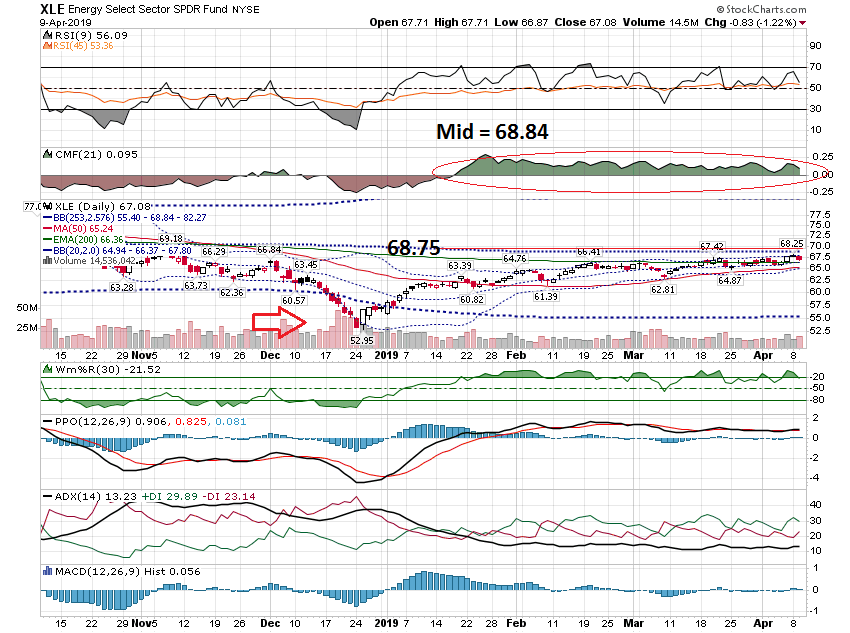 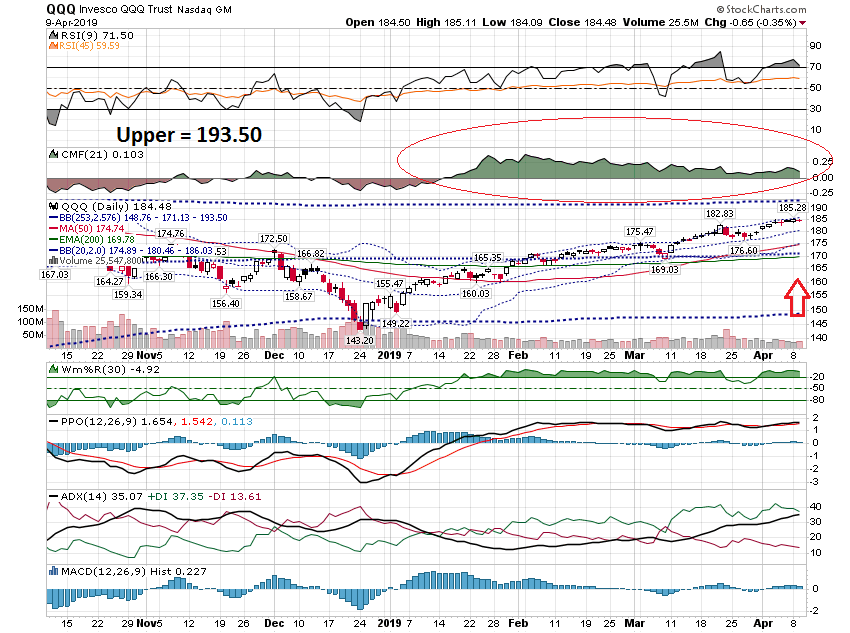 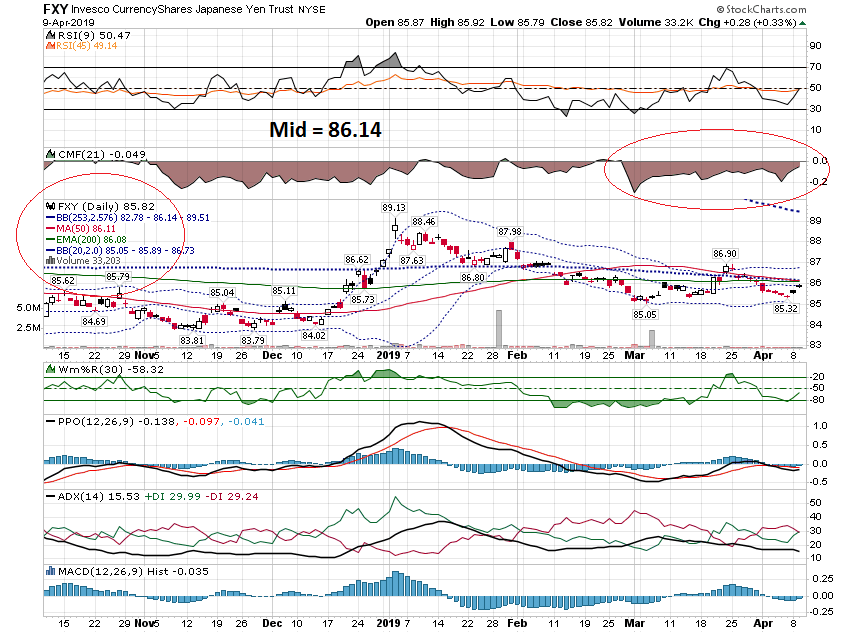 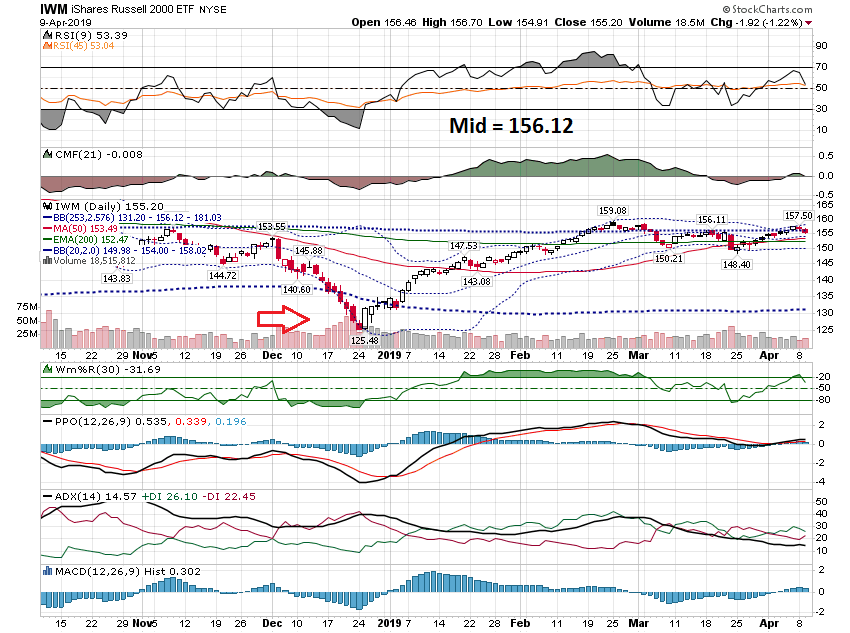 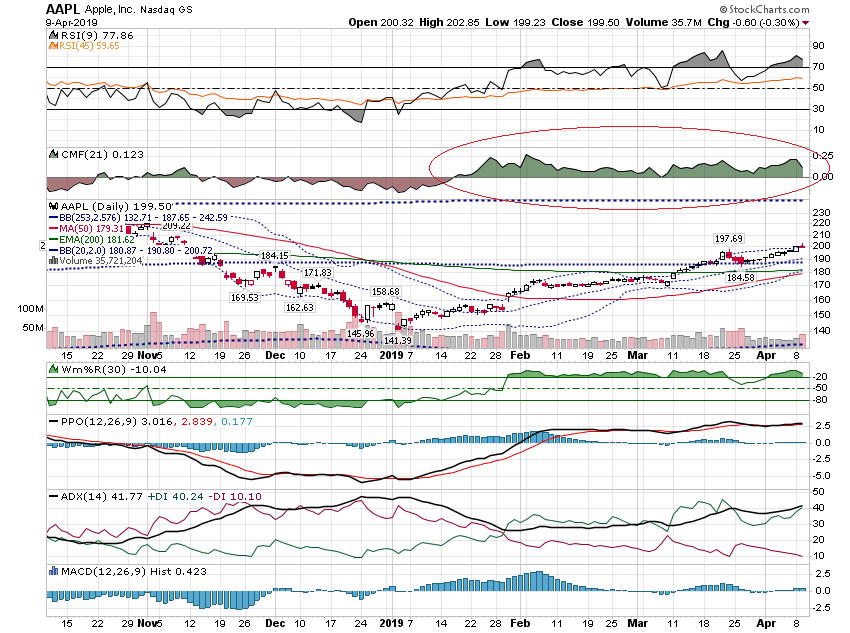 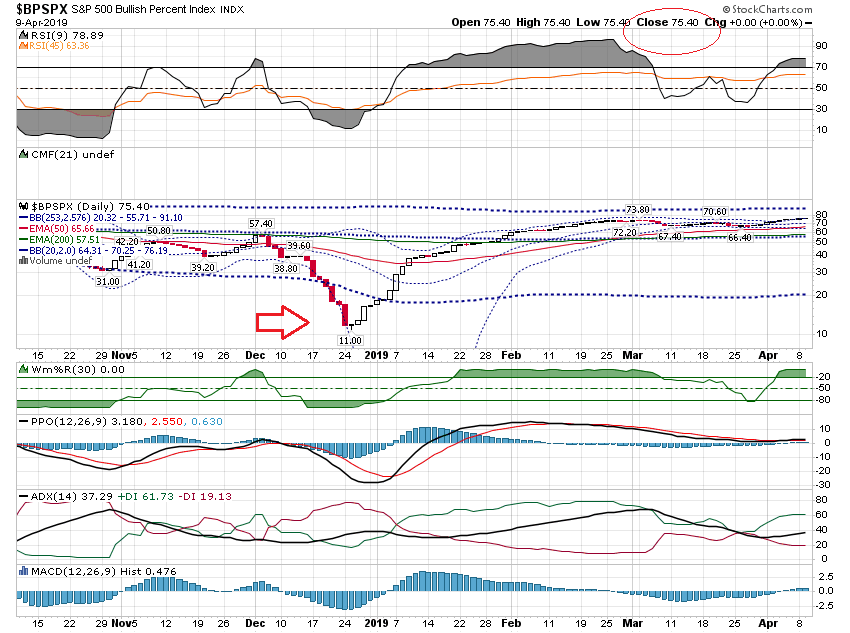 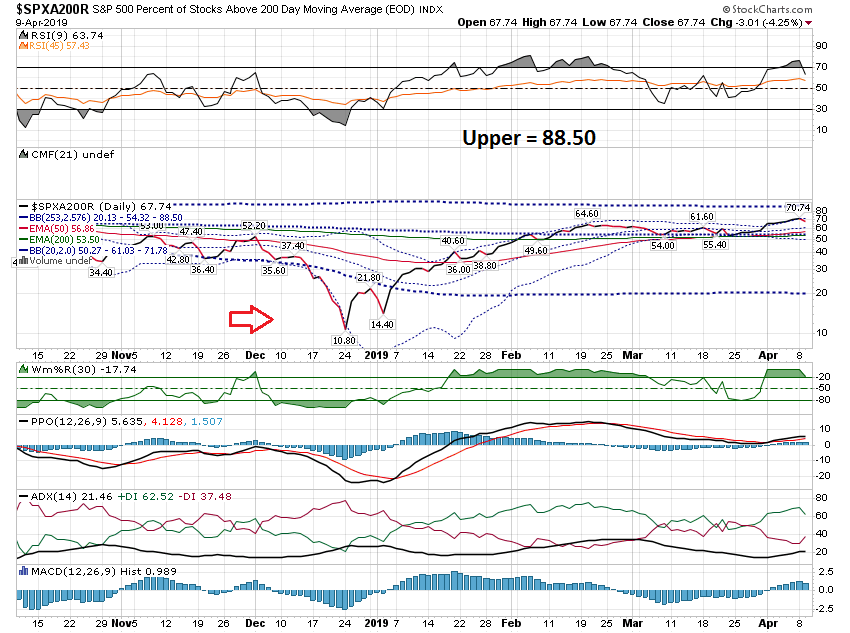 Short Term
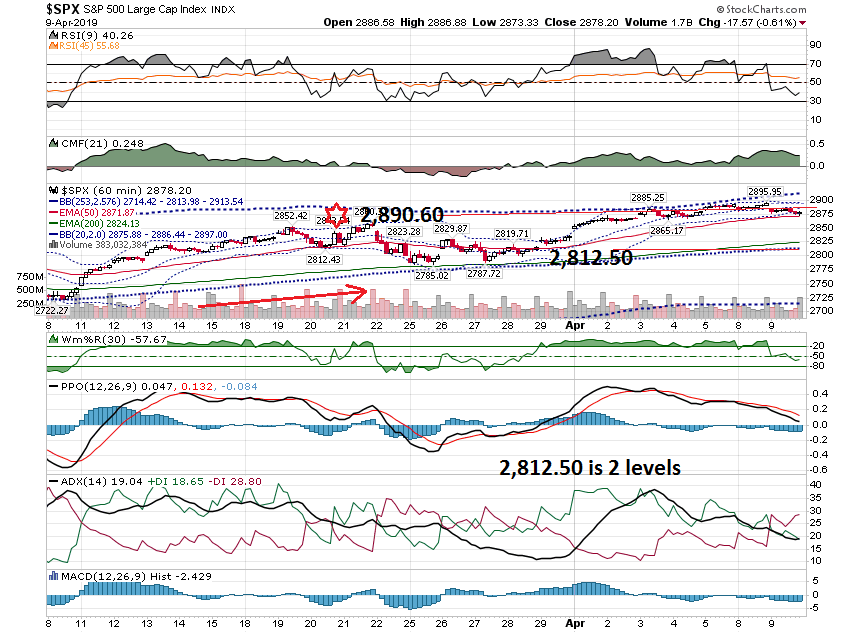 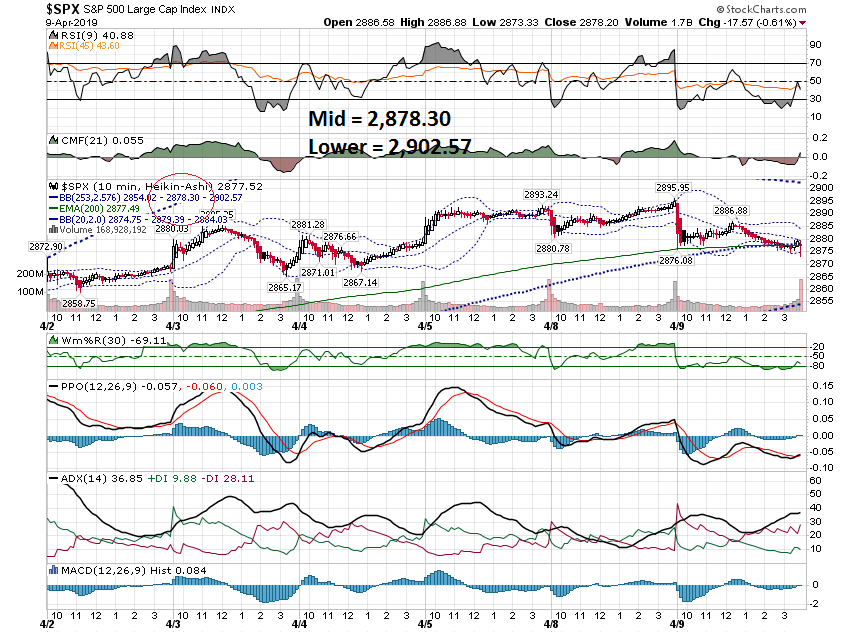 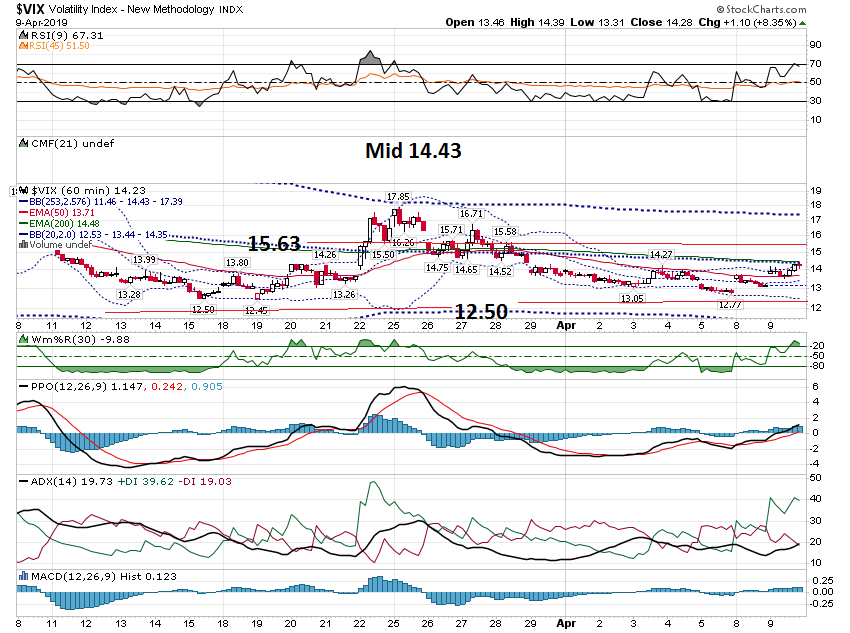 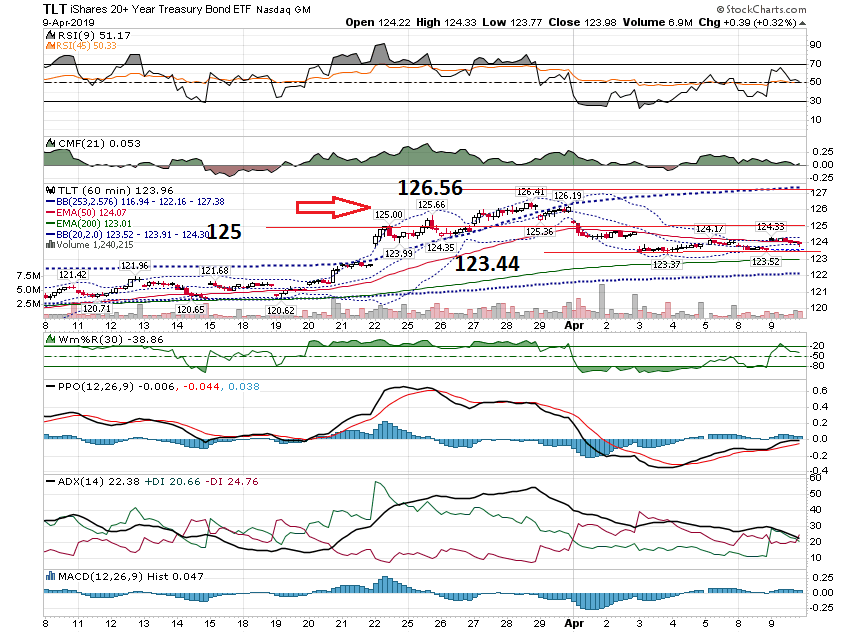 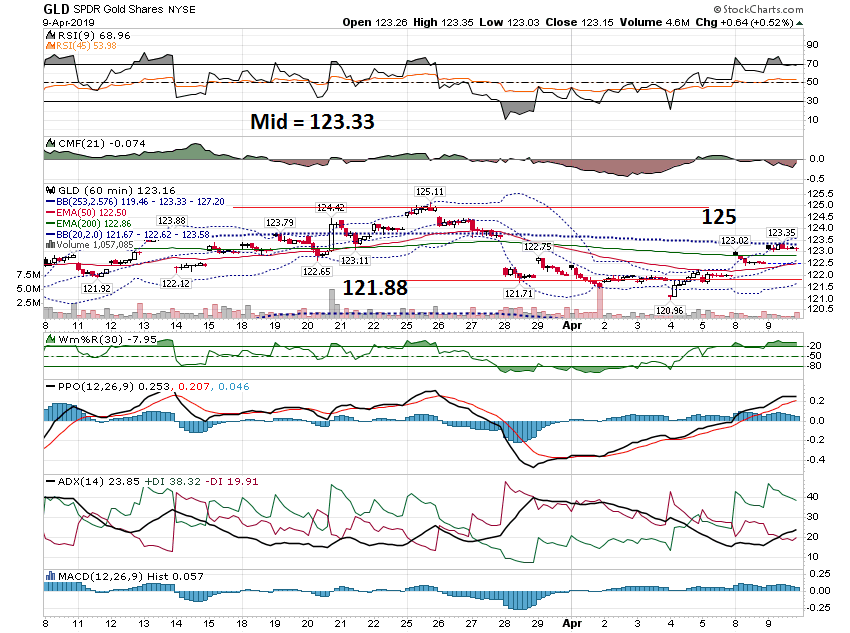 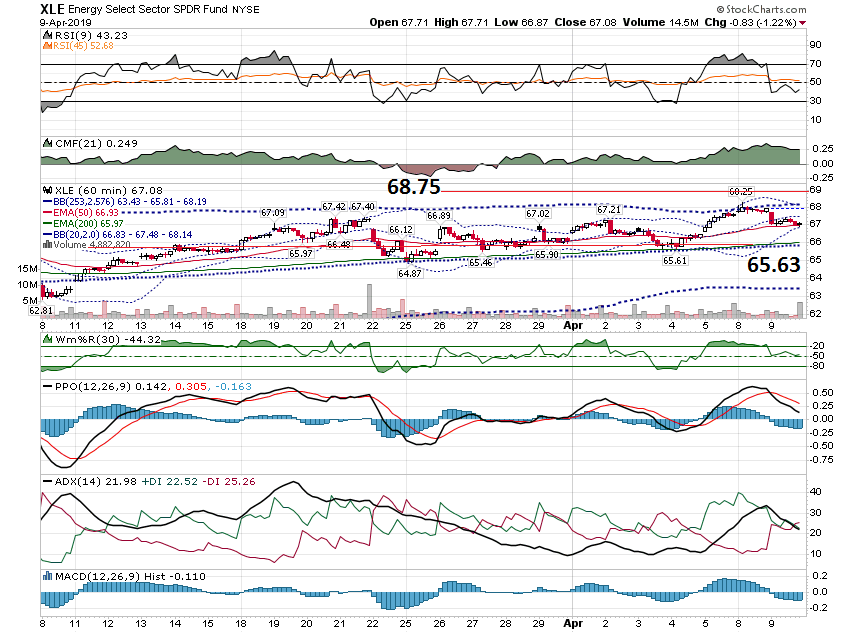 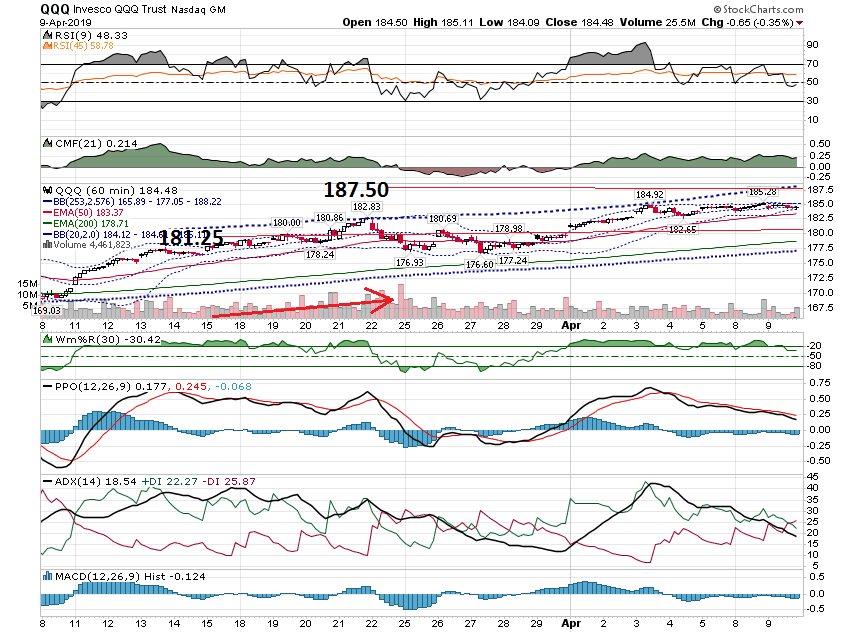 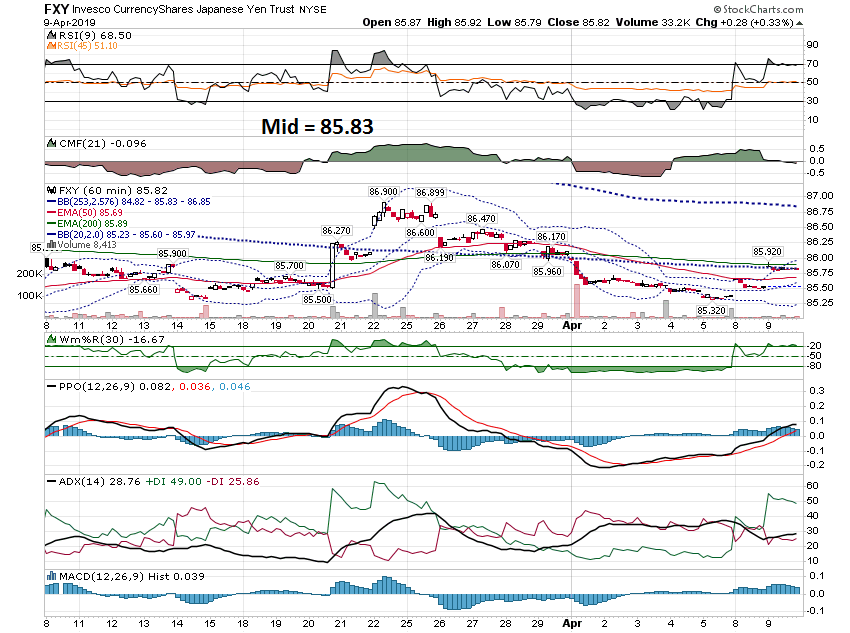 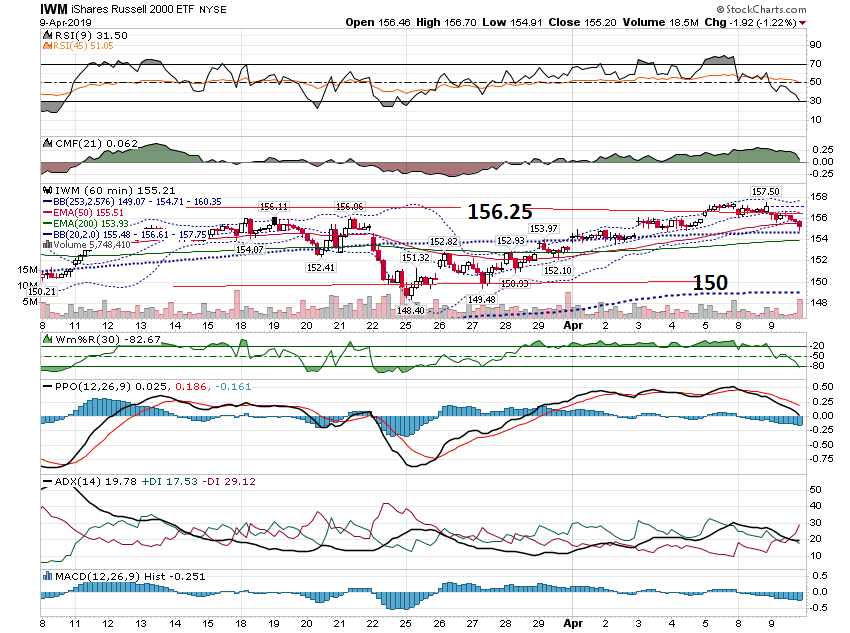 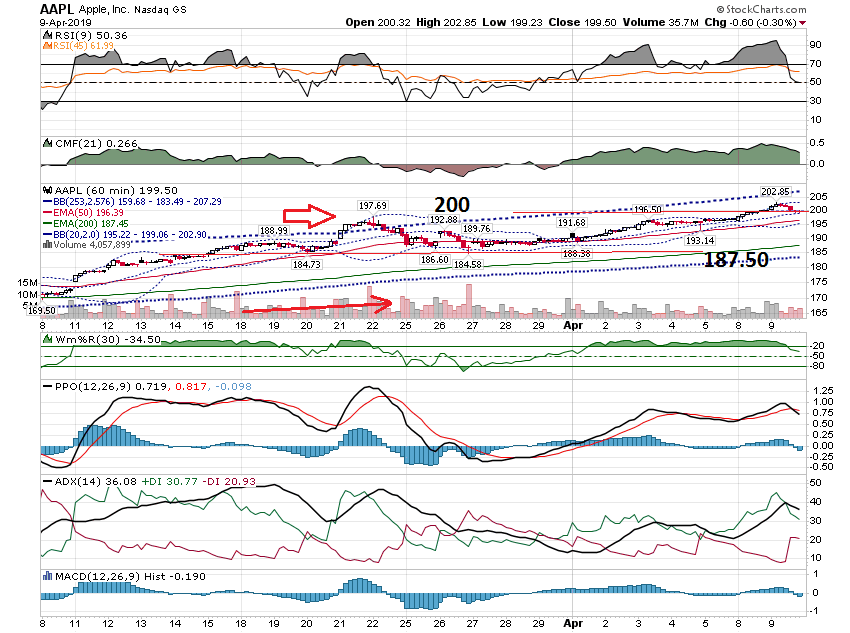 Confirming Levels
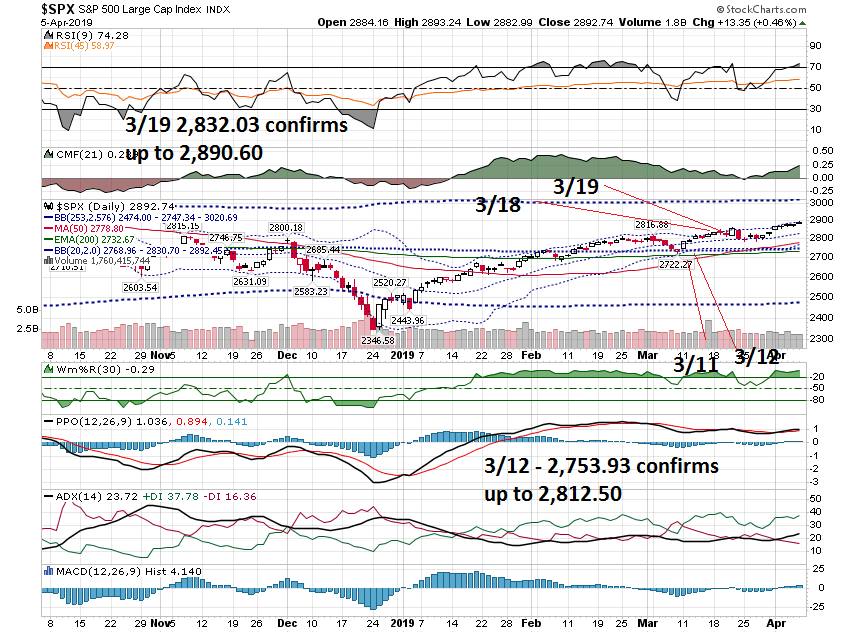 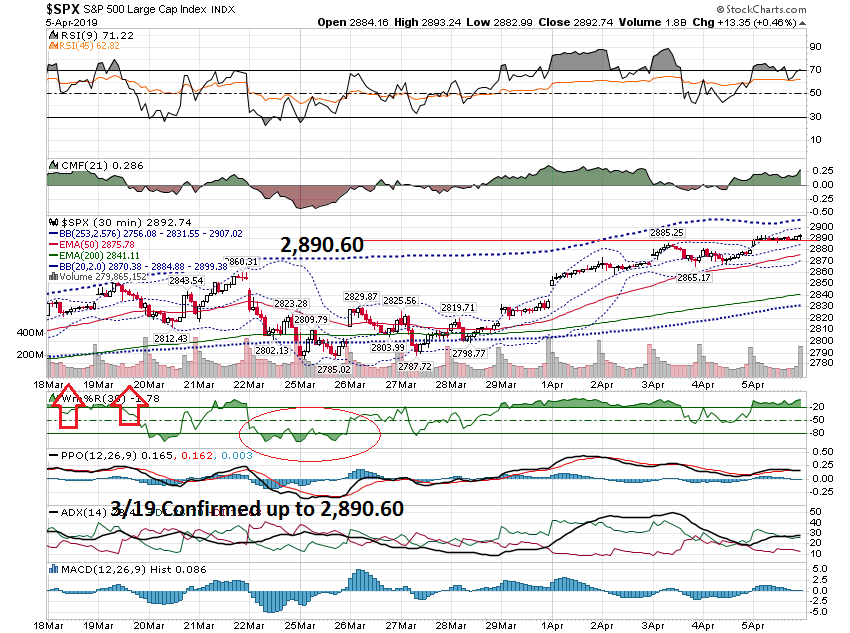 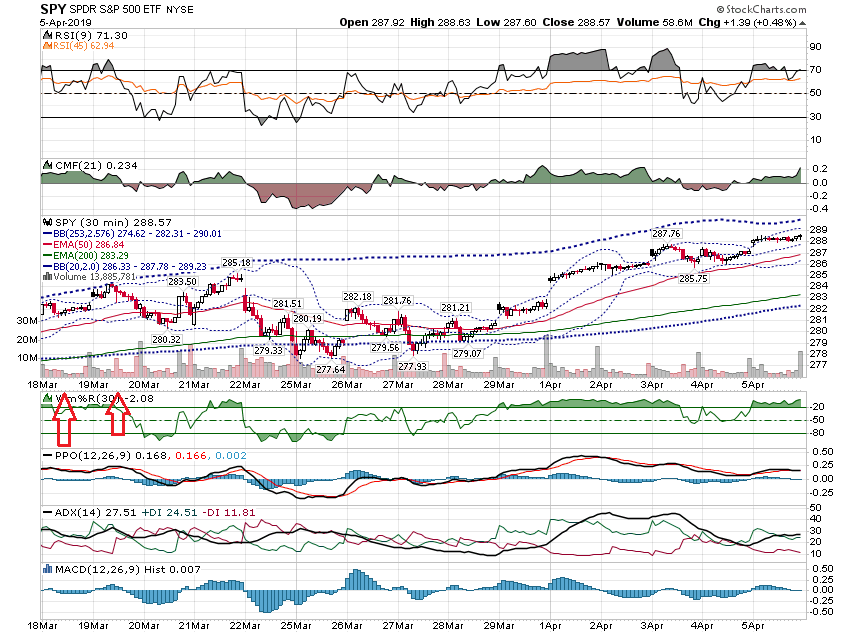 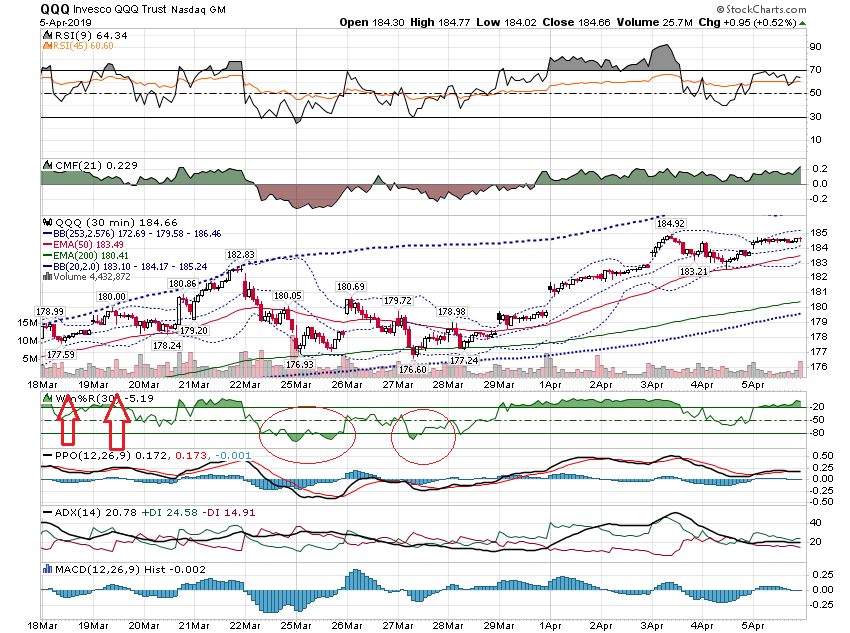 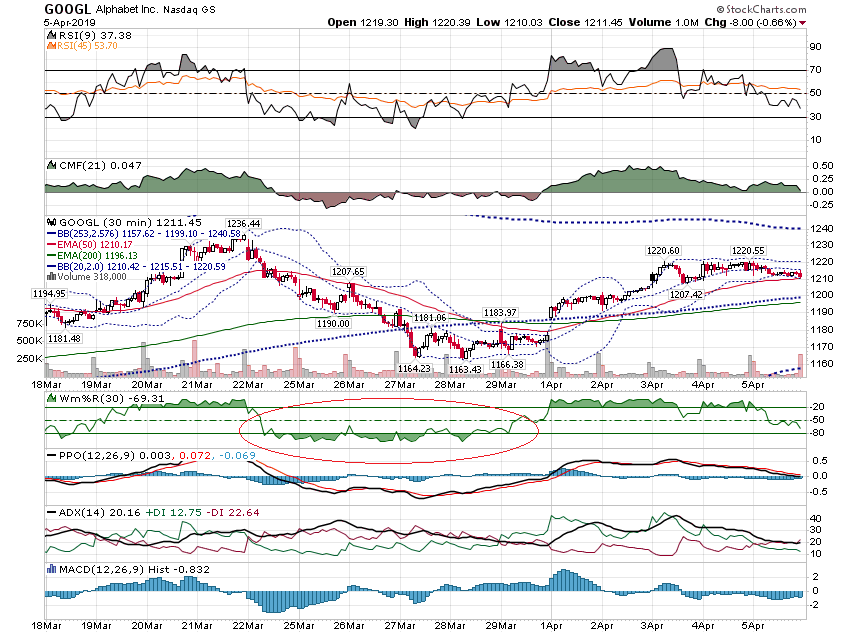 Thanks for watching!Bill DavisMad Day TraderApril 10, 2019 davismdt@gmail.com